NOVA
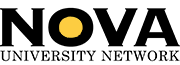 Presentation for PhD Students, Spring 2019

Updated 3 Apr. 2019
The Nordic Forestry, Veterinary and Agricultural University Network (NOVA) is a university cooperation aimed at supporting the understanding of major global challenges in a Nordic context. Our main task is to initiate, administer, promote and financially support cooperation between the Nordic universities in postgraduate education.
NOVA provides a platform for networking betweeen Nordic postgraduate students through facilitating high quality, international level education for postgraduate students.
The courses are planned, run and taught by a group of leading Nordic teachers and researchers.
What is nova?
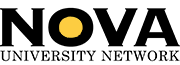 Aarhus University, Science and Technology, AU-ST
University of Helsinki, Faculty of Agriculture and Forestry, HU-AF
University of Helsinki, Faculty of Veterinary Medicine, HU-V
University of Eastern Finland, School of Forest Sciences, UEF-F
The Agricultural University of Iceland, LBHI
The Norwegian University of Life Sciences, NMBU
The Swedish University of Agricultural Sciences, SLU
NOVA member institutions
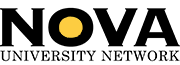 1995 – establishment of NOVA - cooperation between the Nordic veterinary and agricultural universities to develop courses on bachelor’s, master’s and PhD level
1996 – establishment of the Baltic Forestry, Veterinary and Agricultural University Network (BOVA)
1996-2000 – NOVA-BOVA programme, lead by the NOVA side, focused mainly on short MSc courses in BOVA member institutions
1998-2000 – Intensive courses in the NOVA and BOVA institutions, including partners from Russia and Poland
2002-2004 – K&A Wallenberg Foundation project «Development of Nordic-Baltic academic collaboration in Forestry, Veterinary and Agriculture (NOVA-BOVA)»
2005-2008 – Collaboration with BOVA: activities carried out by academic networks within Nordplus project frames in the form of intensive courses
2007-2008 – New Nordplus programme launched, NOVA and BOVA utilises this programme for intensification of common activities (e.g. mobility support for students and teachers, and intensive courses on bachelor’s and master’s level)
2014 – NOVA Strategy for 2014-2018: slimming and streamlining of NOVA, focus on PhD courses
2015 – University of Copenhagen, Faculty of Health and Medical Science left NOVA from 1 Jan.
2016 – University of Copenhagen, Faculty of Science left NOVA from 1 Jan.
2018 – NOVA Strategy for 2018-2021: continued focus on PhD courses - opening up for funding of digital courses, PhD activities, competence enhancing courses for PhD students and other scientists
2018 – new and simplified regulations for NOVA courses, introduction of a two-year pilot with simplification of the funding model for NOVA courses
HISTORY
[Speaker Notes: Application information will be published as soon as the course responsibles have provided information to NOVA on that.]
More NOVA courses may be approved for 2020 in June 2019. Information on new courses will be published on our website in June 2019.

Information on NOVA: 
Web site
www.facebook.com/novauniversity.org
Subscribe to our newsletter to keep updated on NOVA courses.
There is a local NOVA coordinator at your institution who can help you with questions on NOVA.
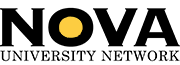